Welcome to AVIdfamily night
Turn to a neighbor and discuss what avid means to you
AVID
The Avid Elective teachers:

6th grade
Ms. Zamberlin and Mr. Nelson

7th grade
Ms. Zamberlin and Mr. Koontz

8th grade
Mrs. Durst
Advancement
Via
Individual 
Determination
Why avidhttps://www.youtube.com/watch?v=4pnW7Oel7ak
What will happen in the avid elective?
Monday – AVID curriculum
Tuesday – AVID tutorials
Wednesday – AVID curriculum
Thursday – AVID tutorials
Friday – Binder evaluation, field trips, media center, speakers, motivational activities
AVID Curriculum includes…
College Research Projects
Guest Speakers
Organizational Support
Study Skills
Time Management
Collaborative Study Groups
Leadership Skills
Critical Reading Strategies
Community Awareness
And so much more…
Student agreements
Parent/Guardian responsibilities
Contract will be brought home by student within the first 2 weeks of the school year – needs to be signed and returned to AVID teacher
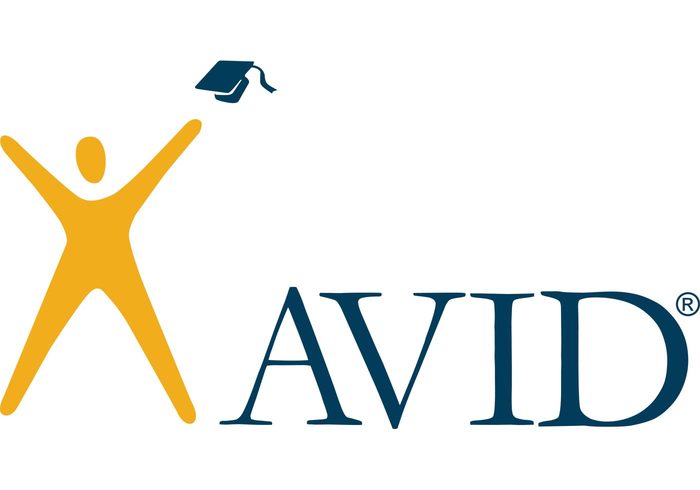 Supplies needed for AVID – 
	3-ring binder
	binder dividers
	lined paper
	pencil pouch
	pens and pencils
Thank you for partnering with us in this avid experience to inspire your students to excellence and shape their futures